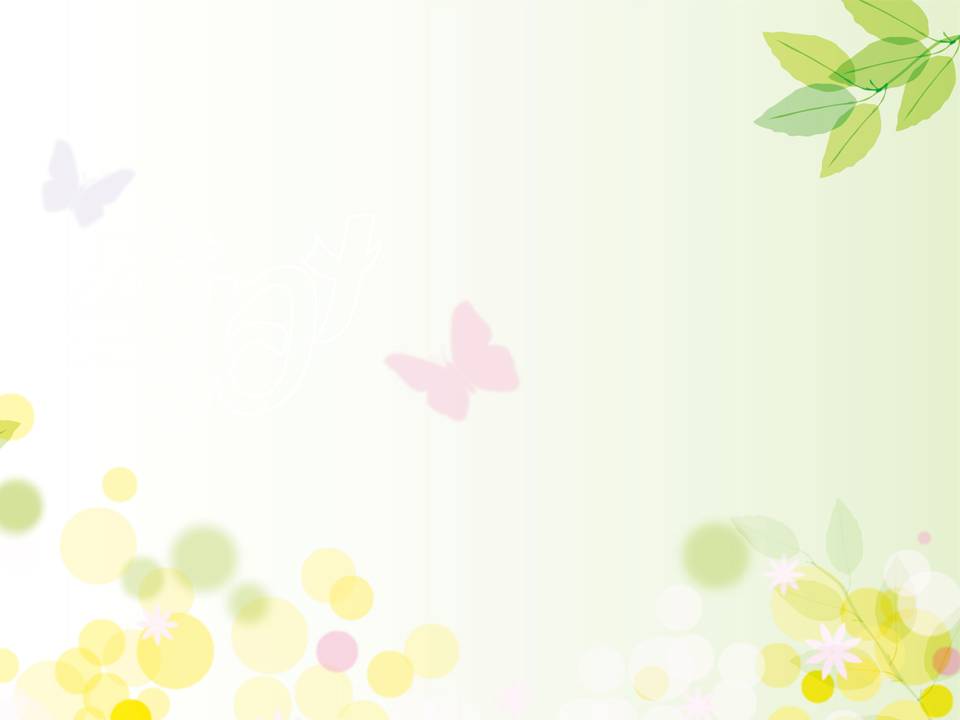 What’s That?
你认识它吗？
选自《多维阅读第10级》
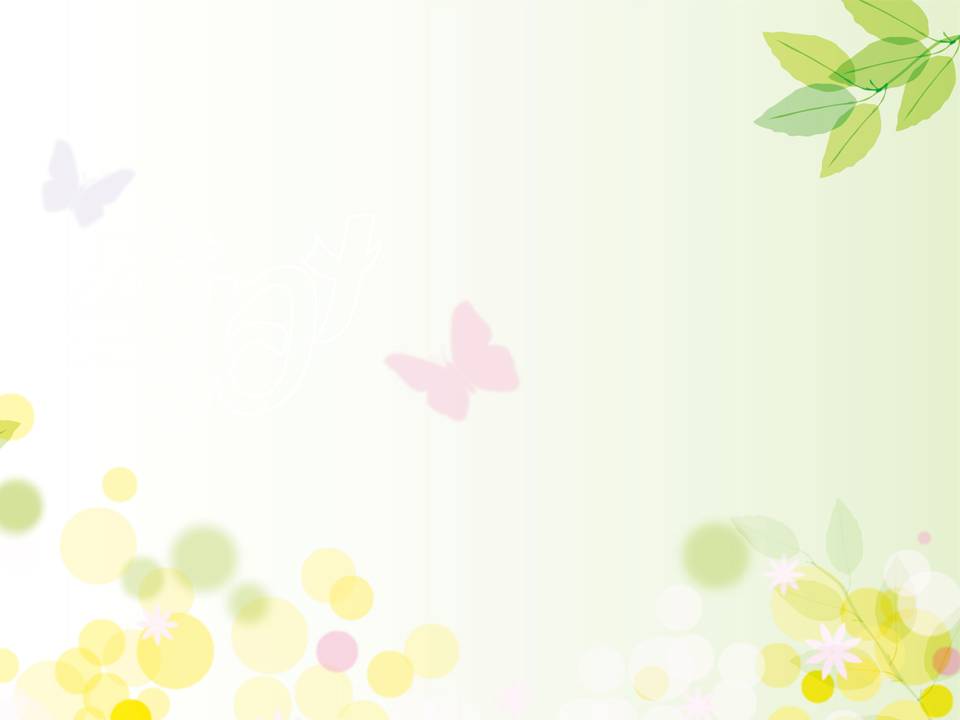 What’s that?

What animal is it?

What does it look like?

What do you want to know about this animal?
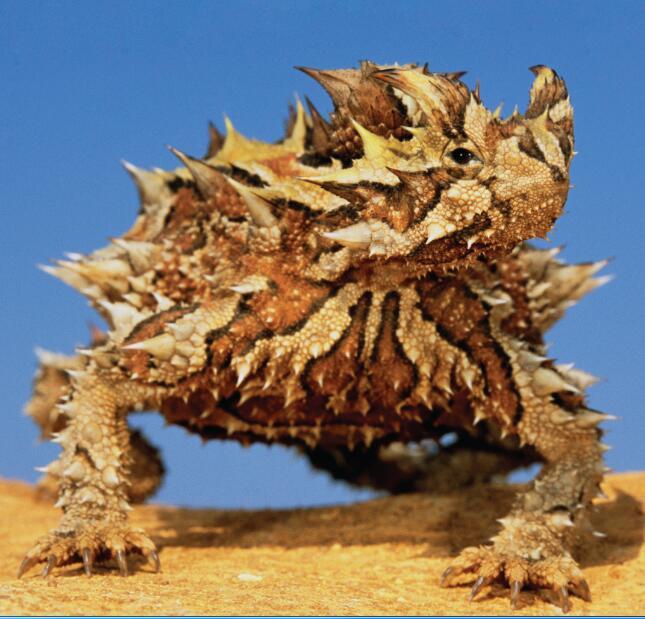 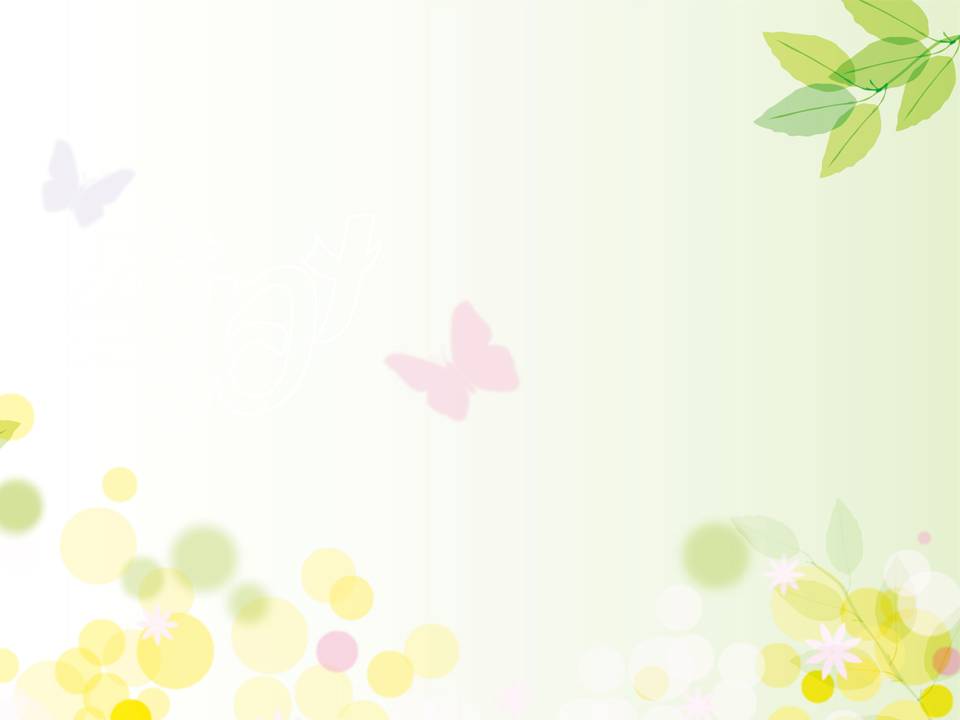 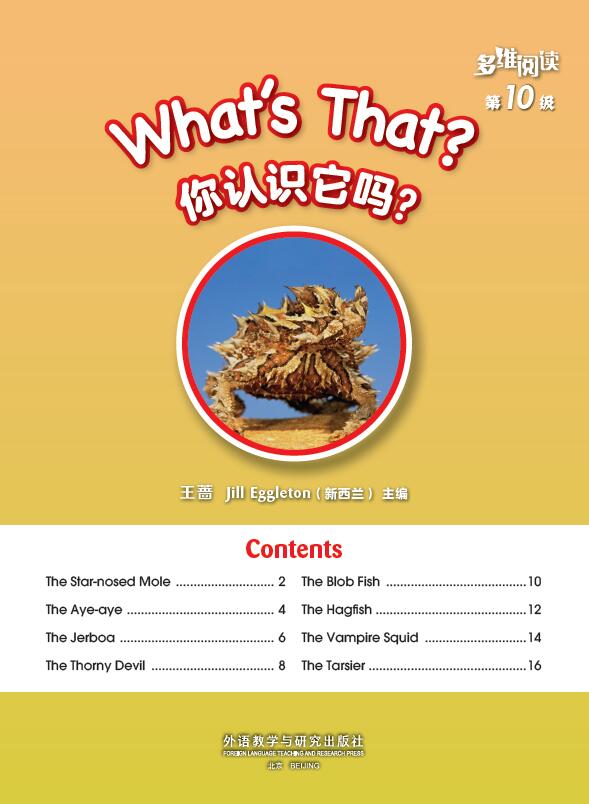 What do you know from the contents?

Can you try to read these names?
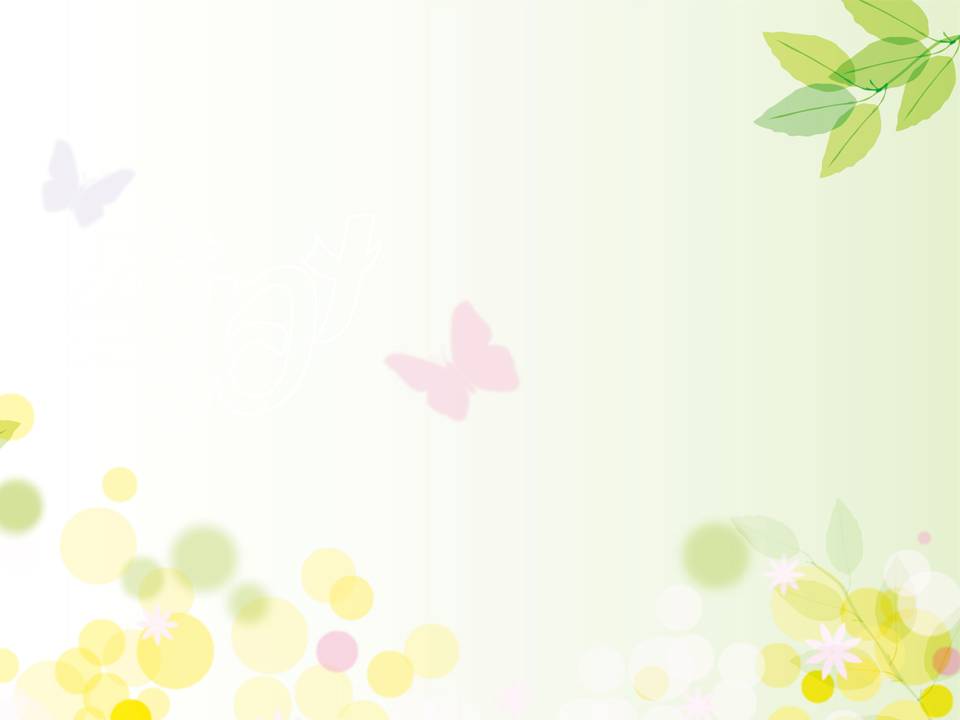 Which one are you interested in?
the star-nosed mole
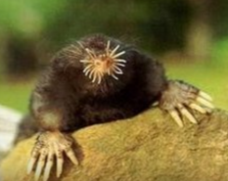 the blob fish
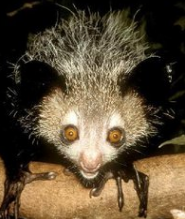 the aye-aye
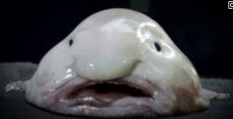 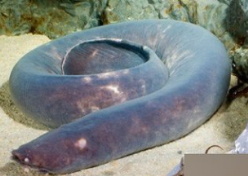 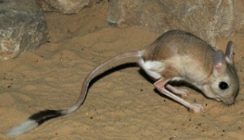 What’s That?
the jerboa
the hagfish
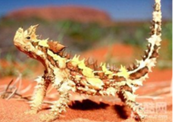 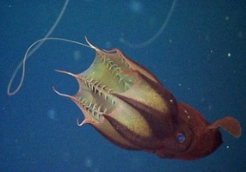 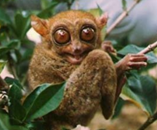 the thorny devil
the vampire squid
the tarsier
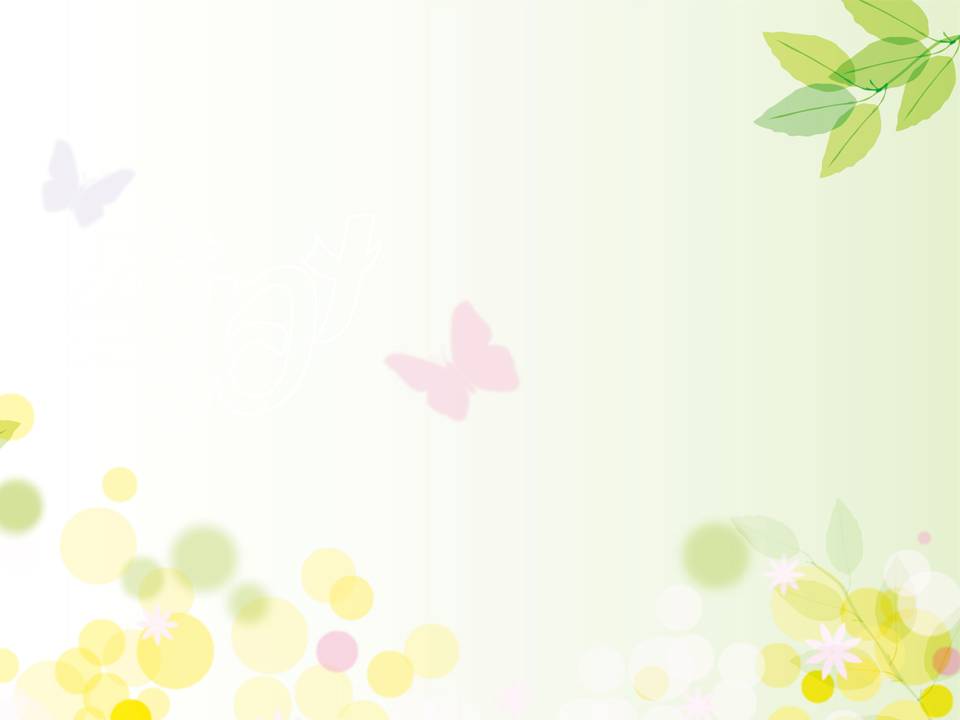 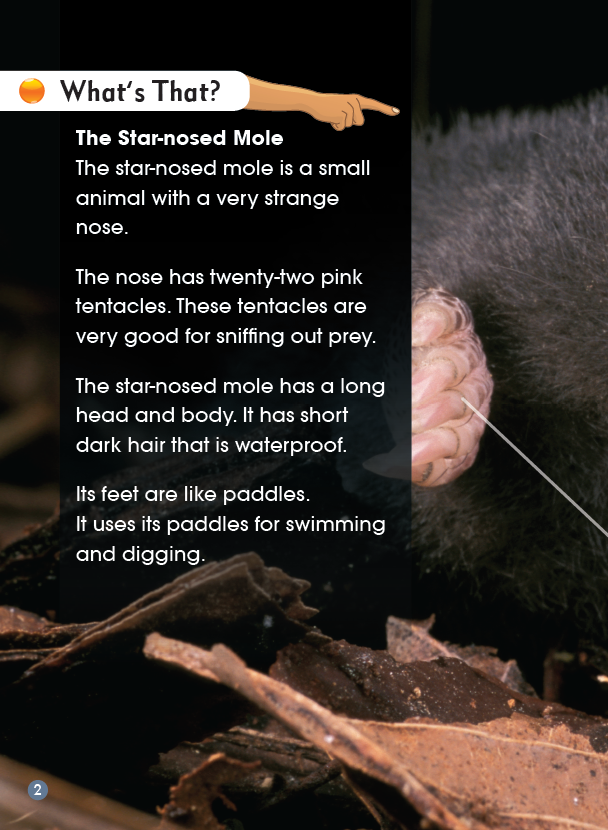 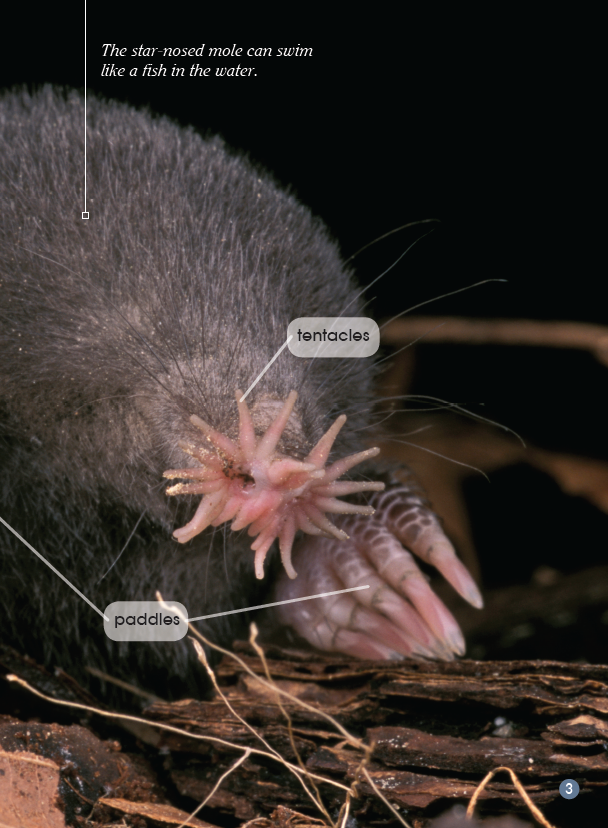 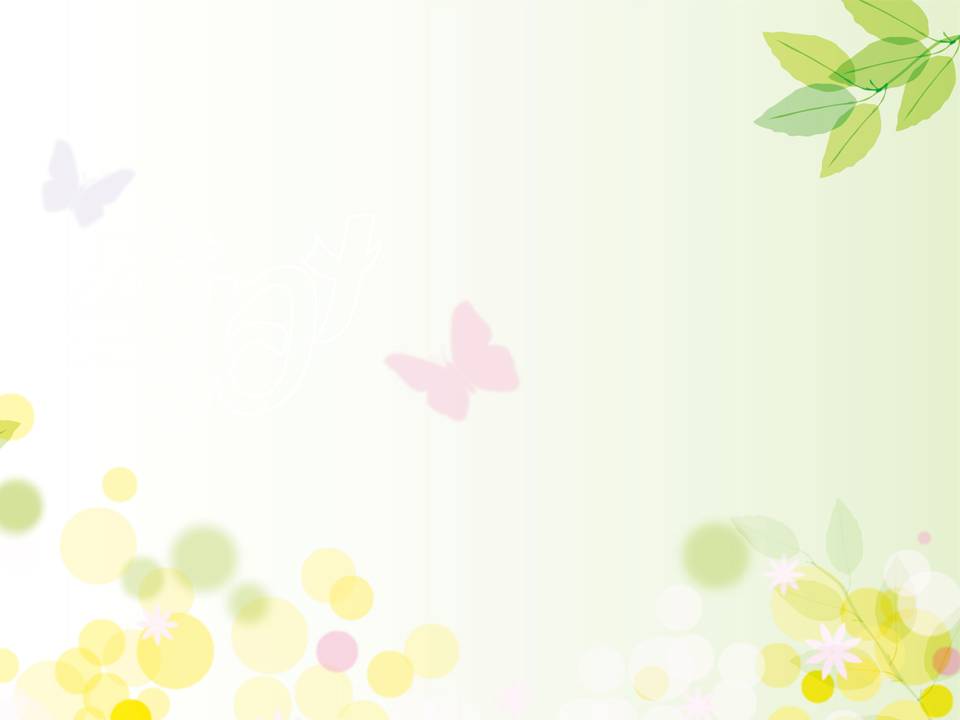 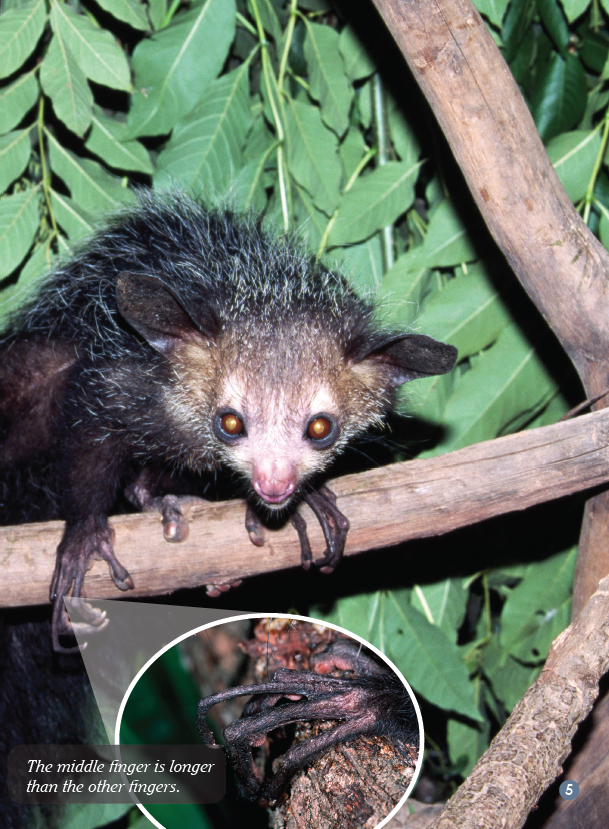 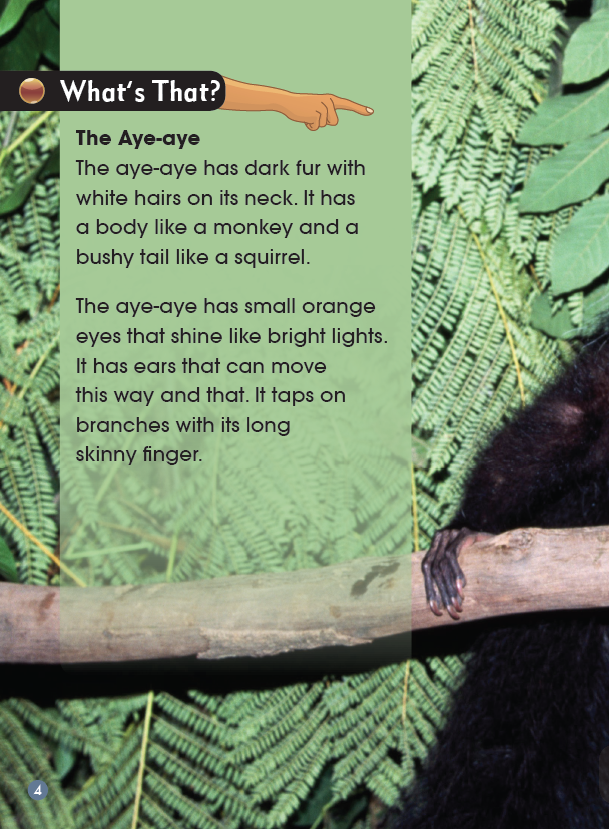 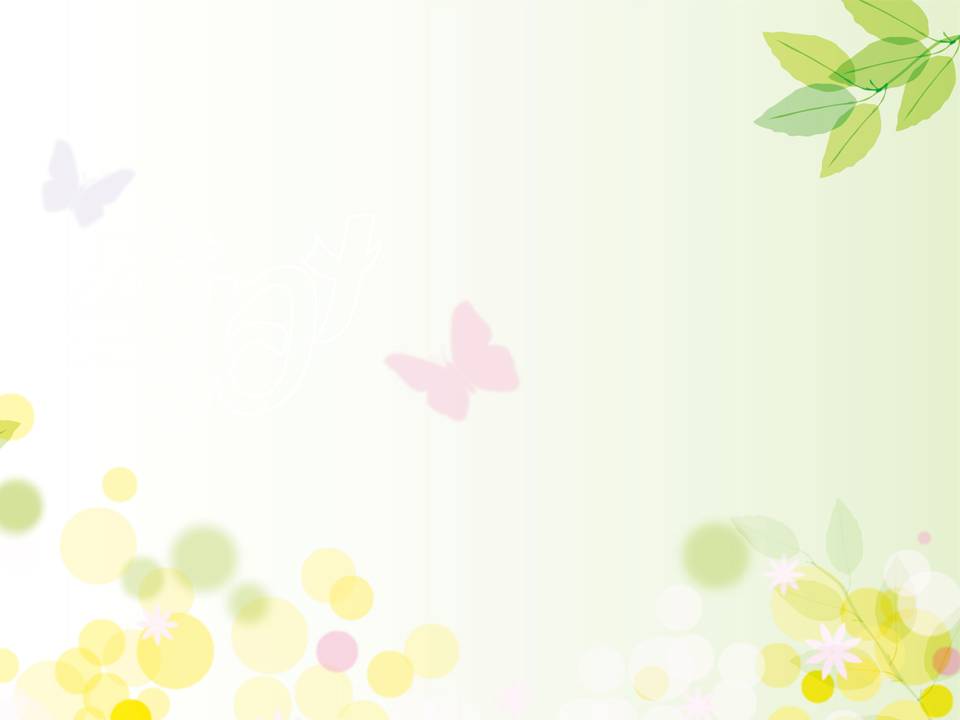 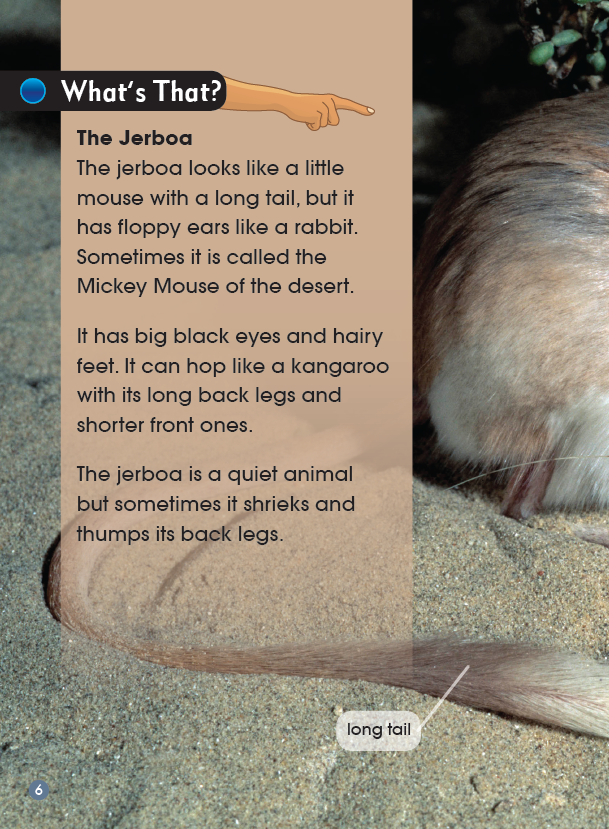 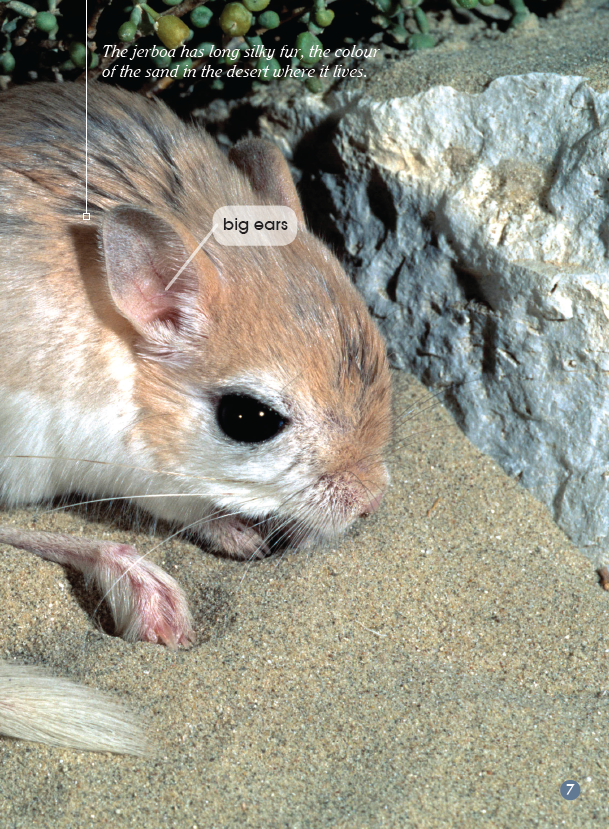 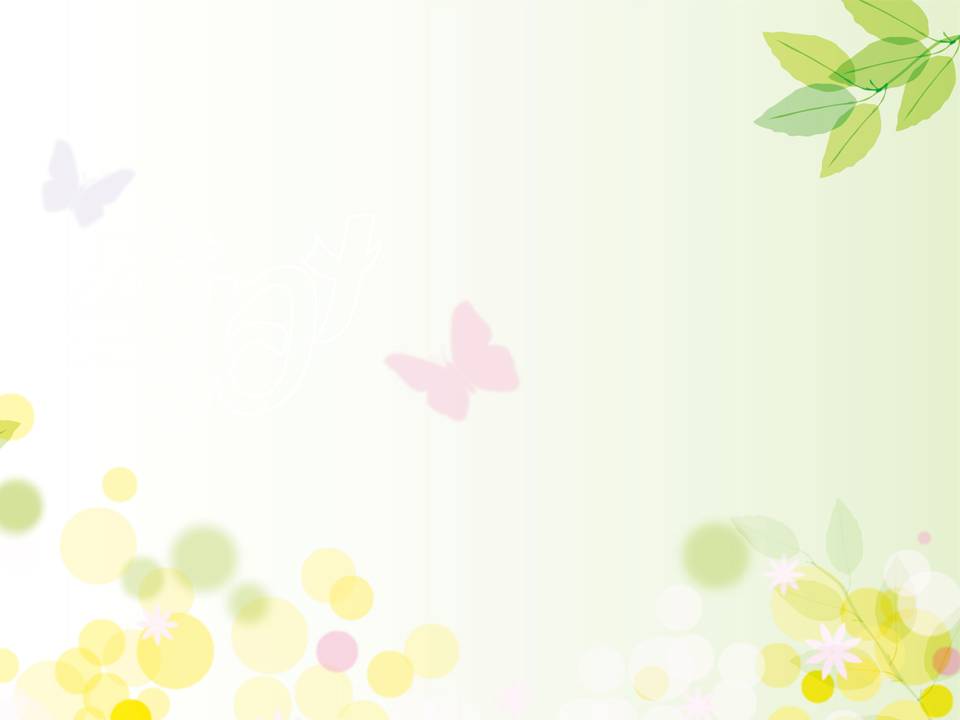 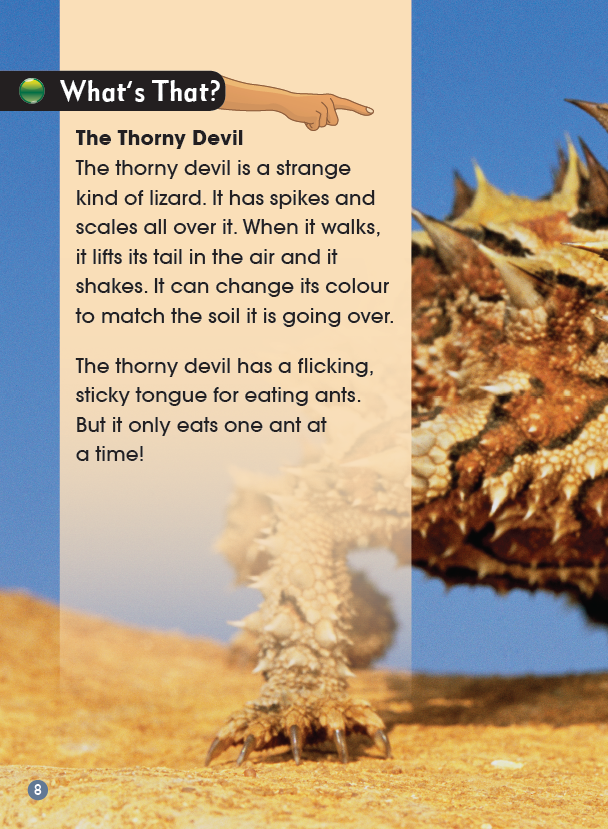 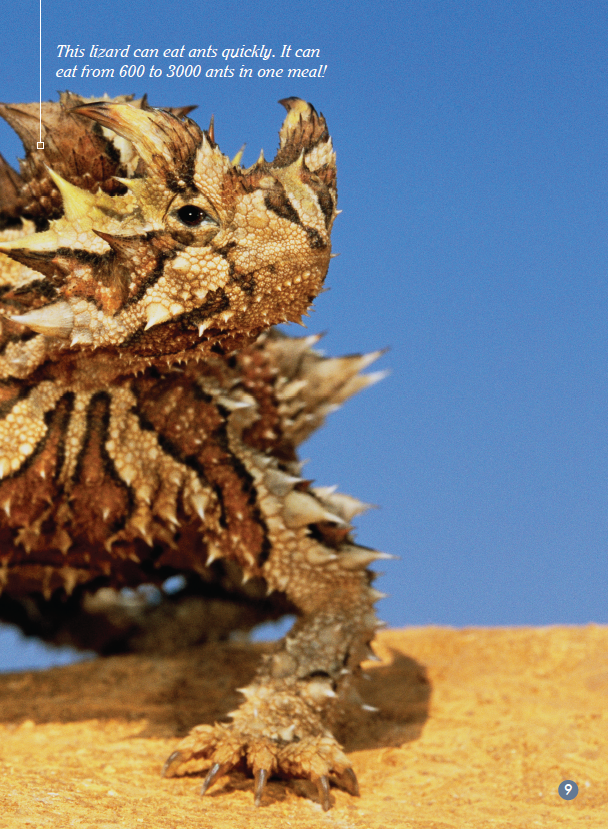 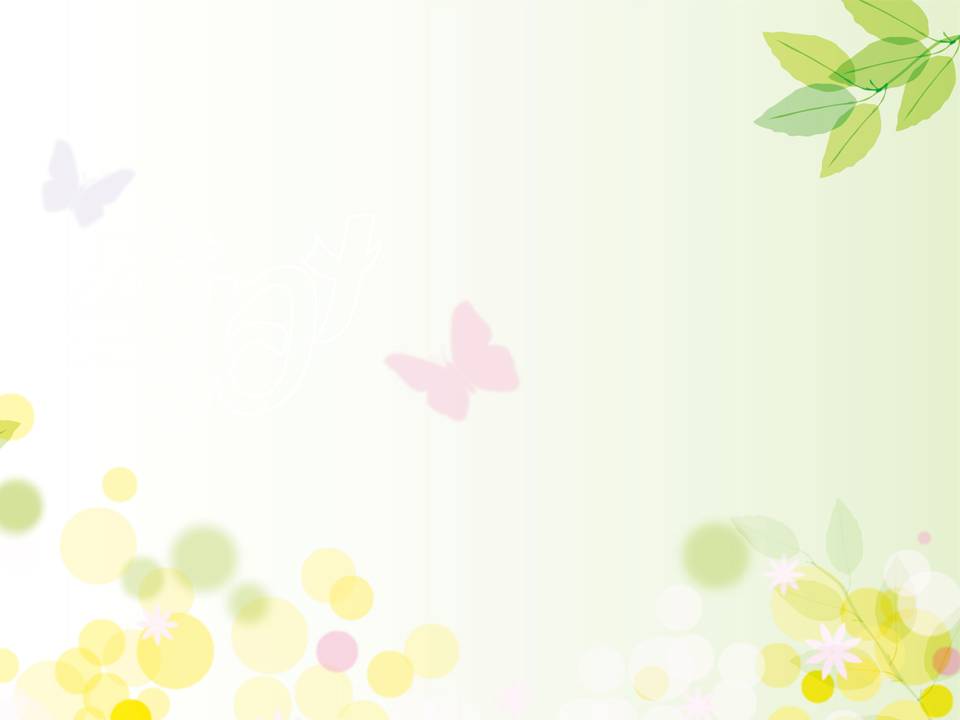 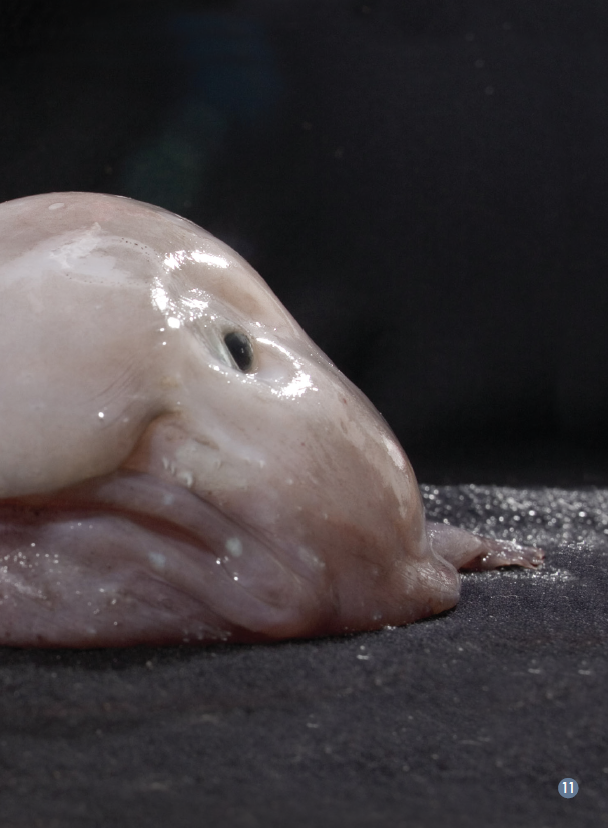 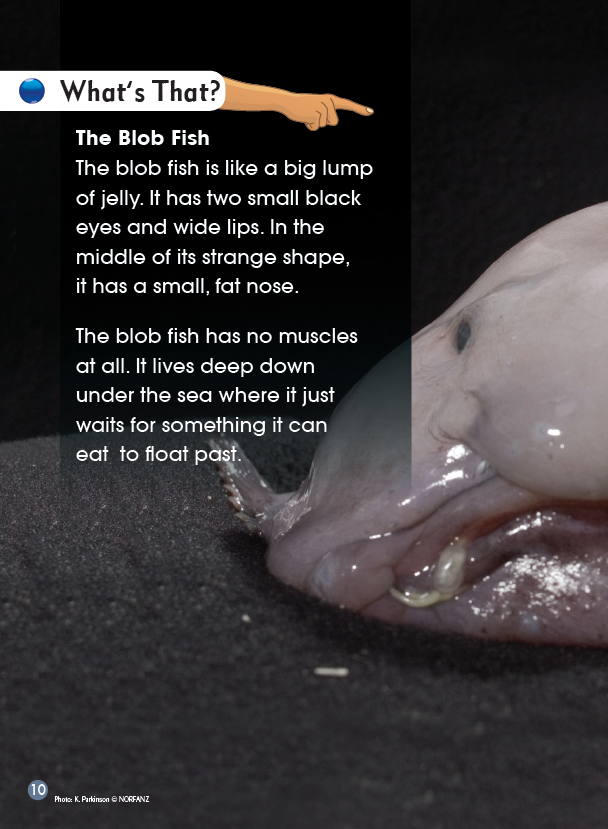 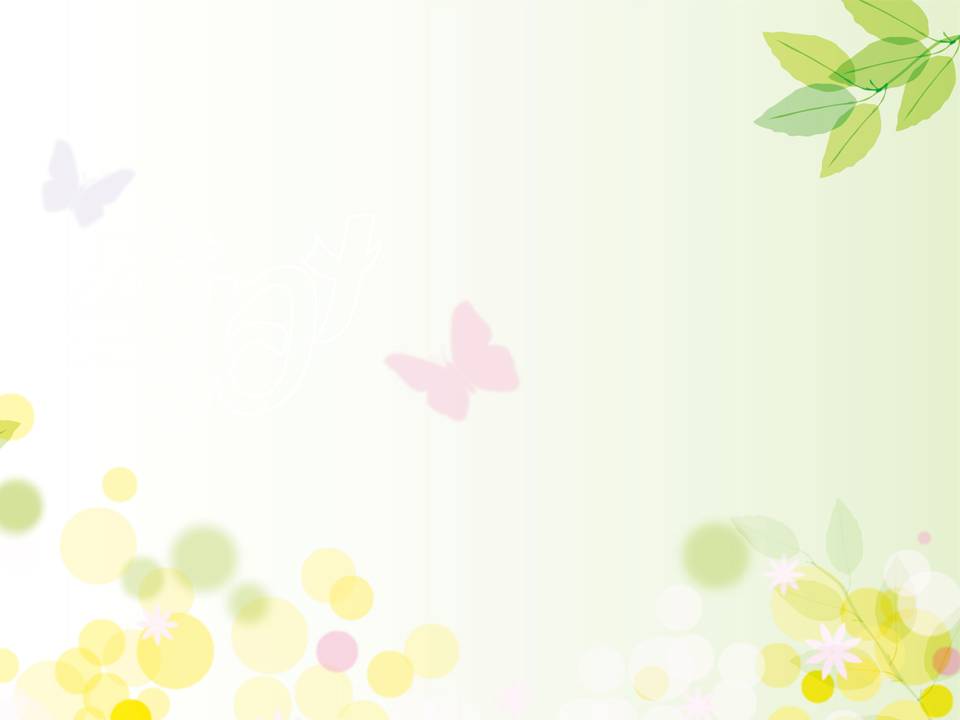 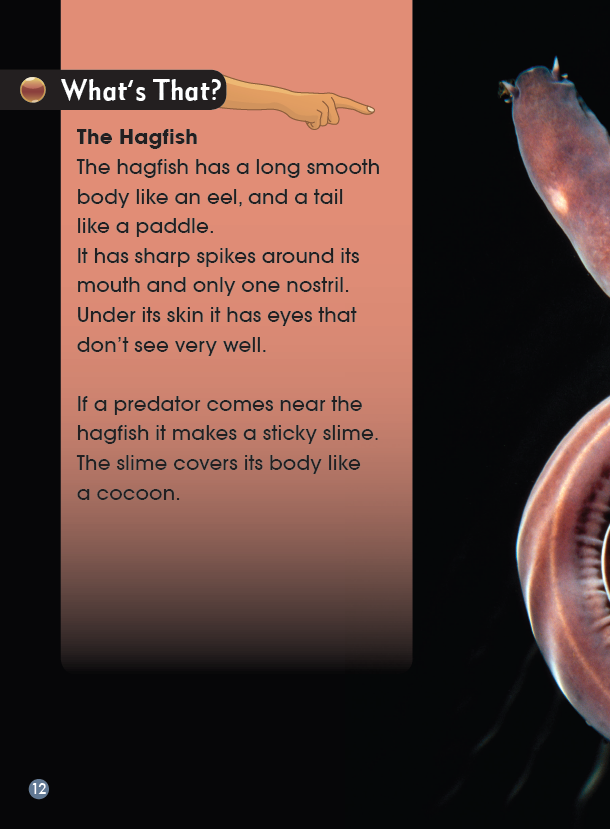 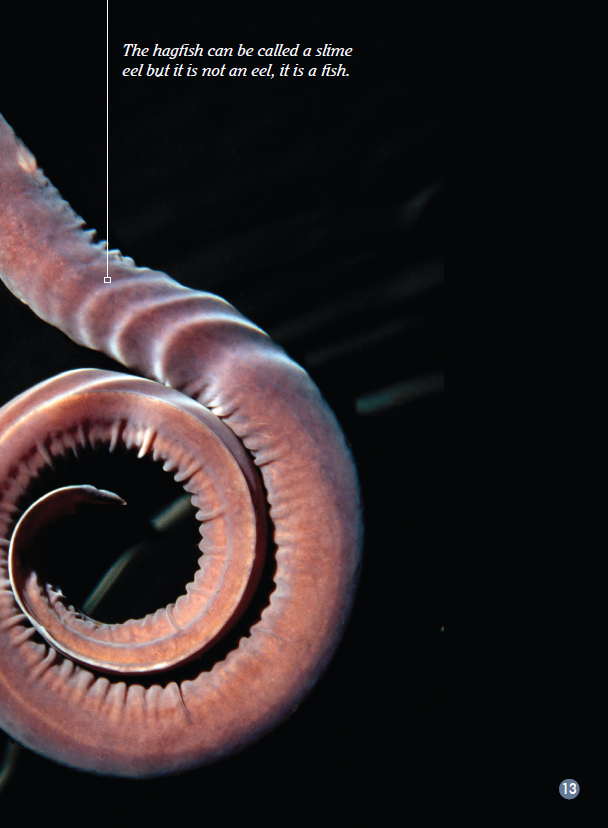 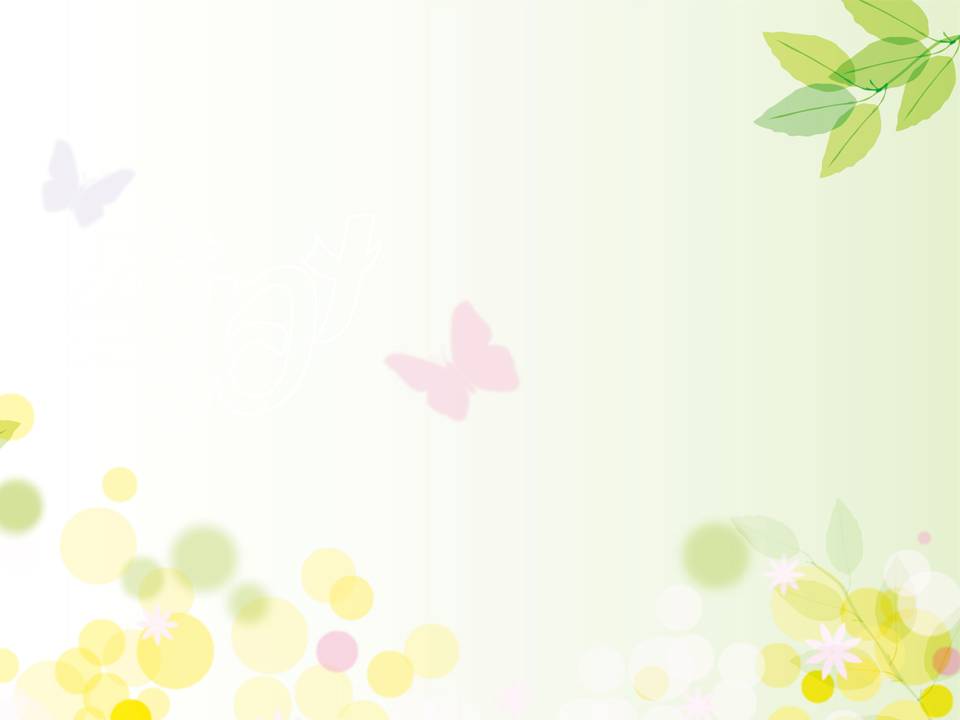 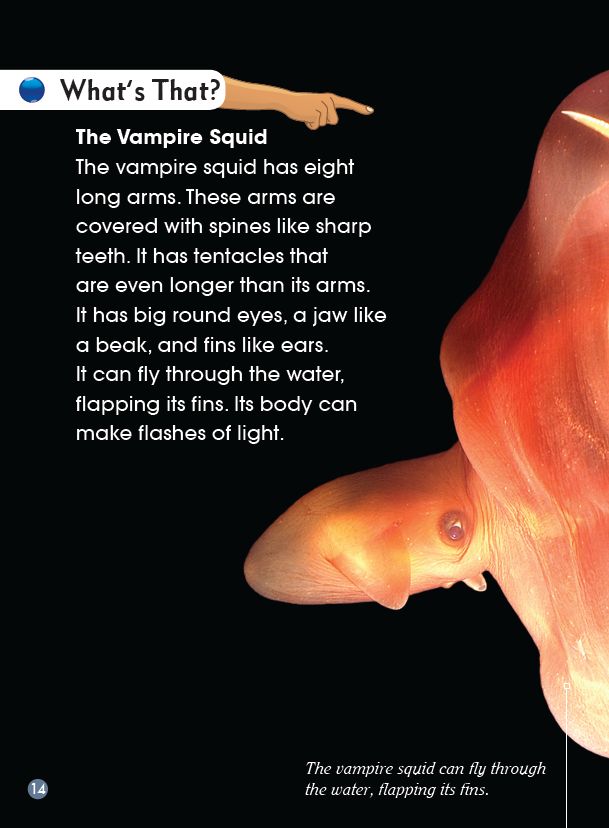 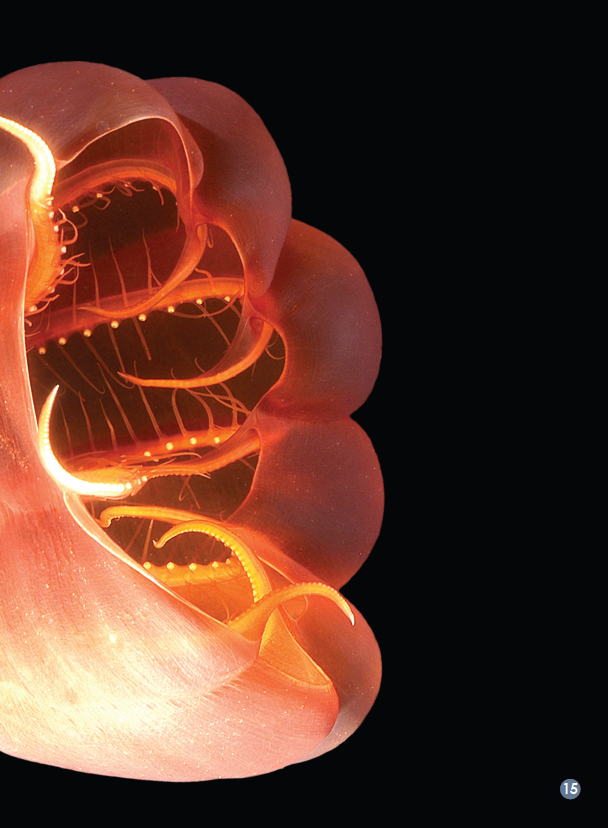 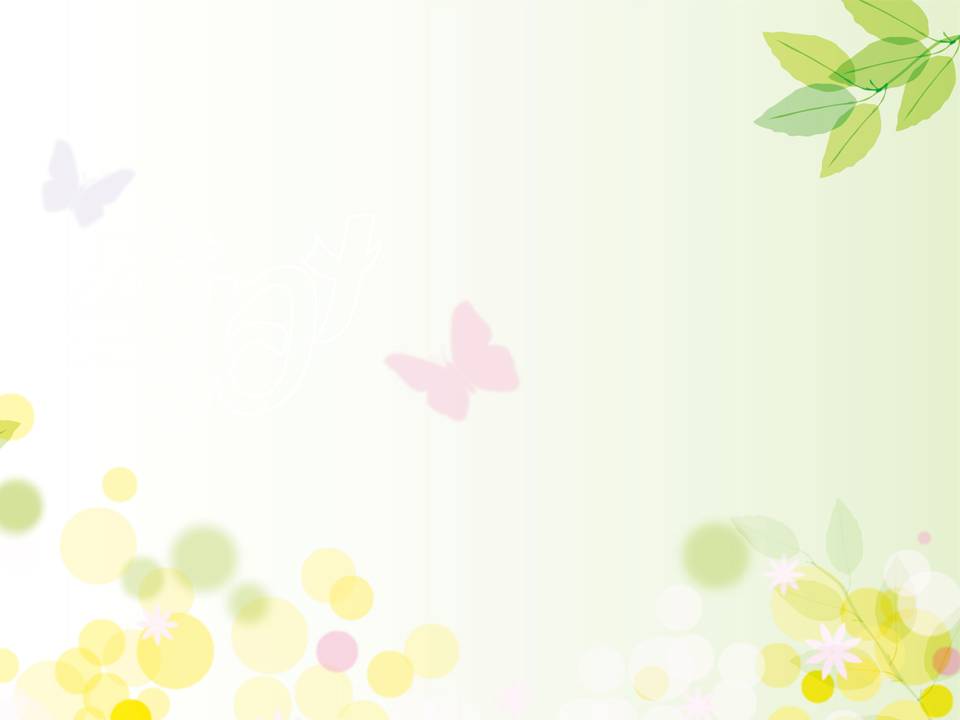 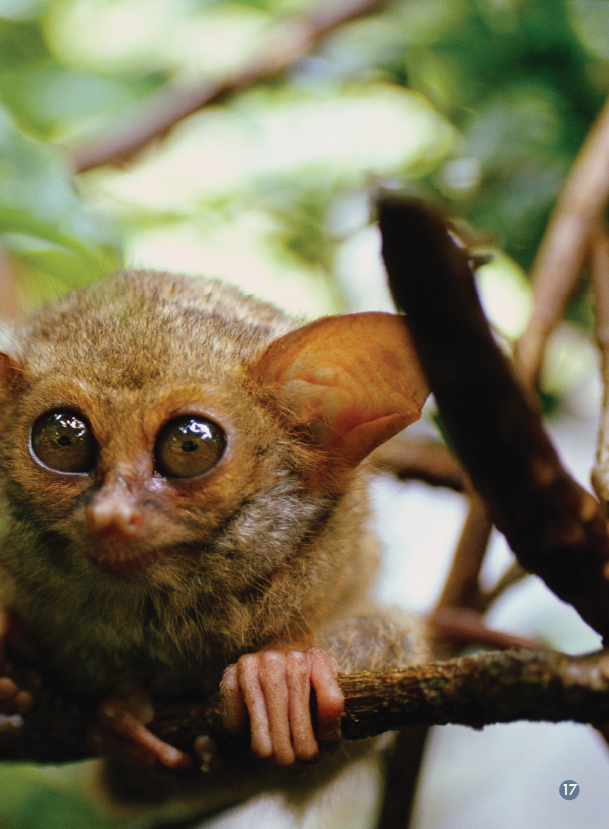 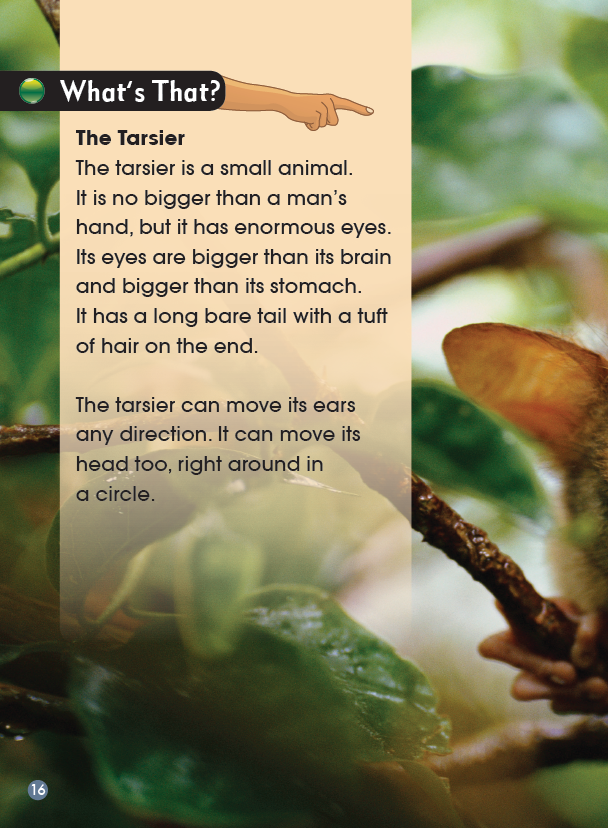 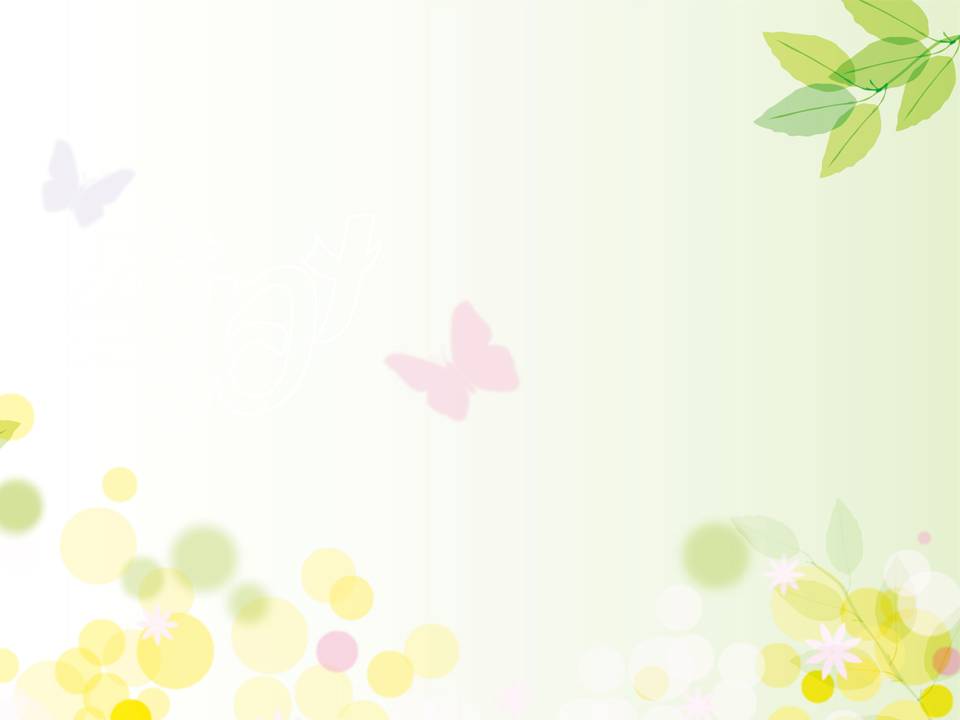 the star-nosed mole
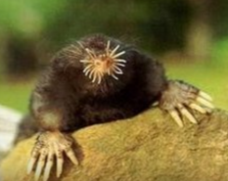 the blob fish
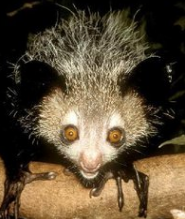 the aye-aye
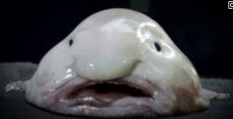 What’s that?
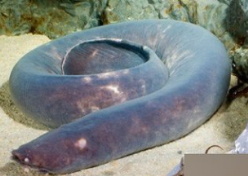 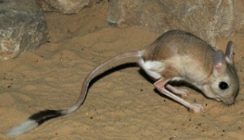 the jerboa
the hagfish
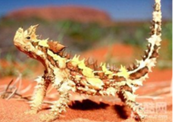 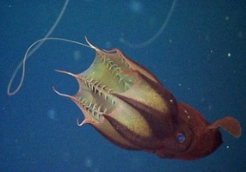 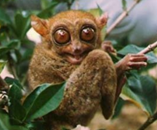 the thorny devil
the vampire squid
the tarsier
Which animal do you think is the strangest? Why？ 
 Introduce one unusual animal you like in this book.